Муниципальное общеобразовательное бюджетное учреждение
Средняя общеобразовательная школа с. Томское Серышевский район, Амурская область
Обучение грамоте 1 класс
Буквы Ф, ф, обозначающие звуки [ф], [ф']
Образовательная программа «Школа России»
Учитель начальных классов
                                                                                        Плянтас Елена Валентиновна
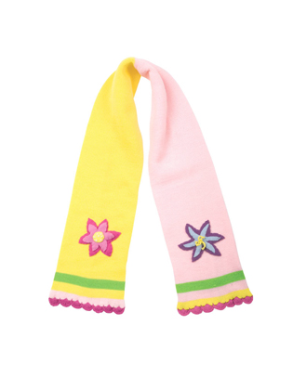 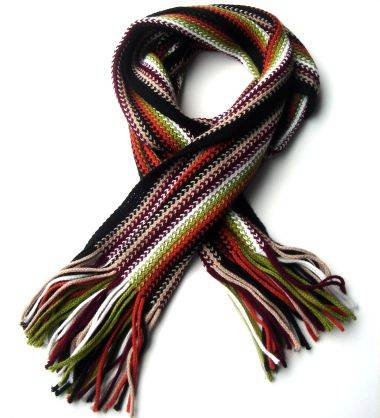 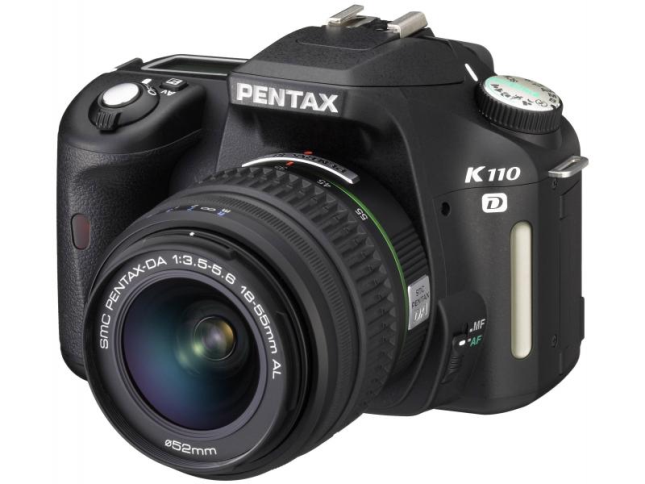 фотоаппарат
филин
фар            раф
фор            роф
фир            риф
фур            руф
фыр           рыф
Фёдор       Фатима
филин         фармацевт
фиалка        фокусник
факир          фрикадельки
флаги           фотограф
ферма         Фарида          
форель        Федот
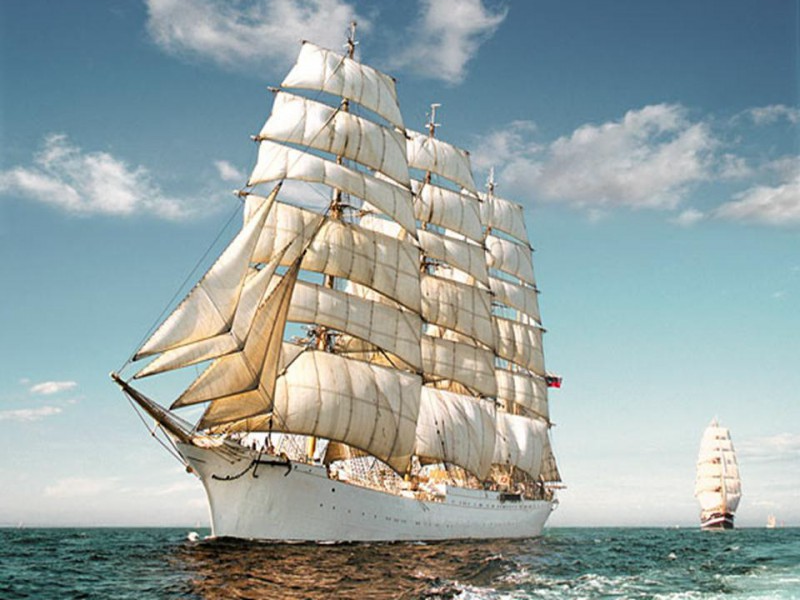 Парусный корабль
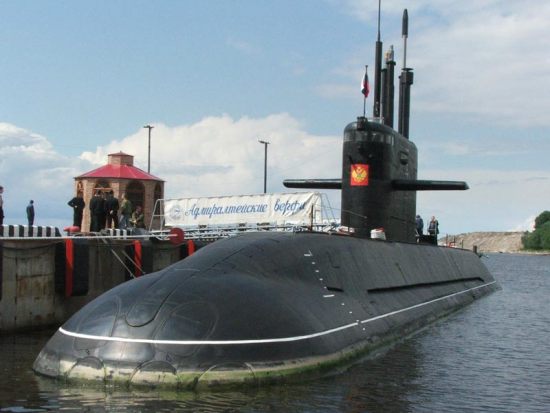 Подводные
 лодки
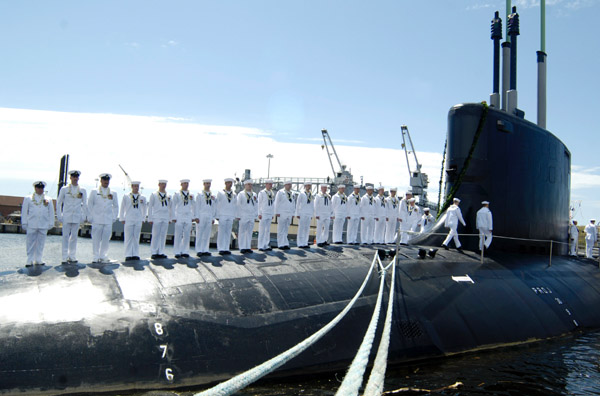 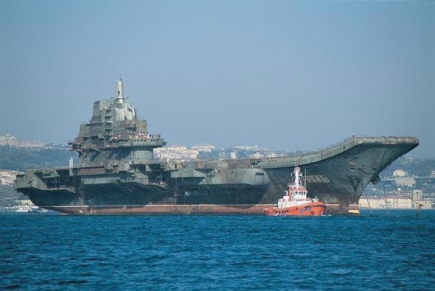 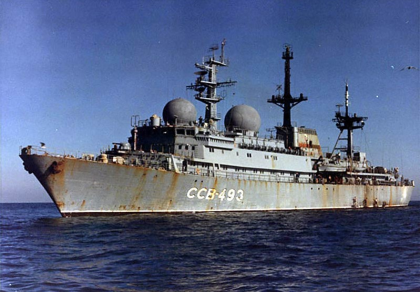 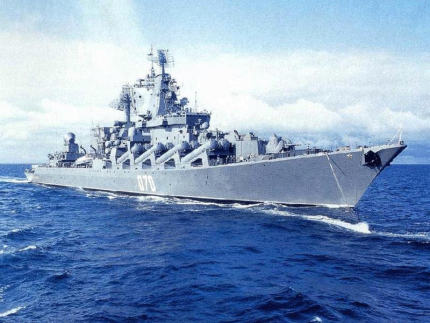 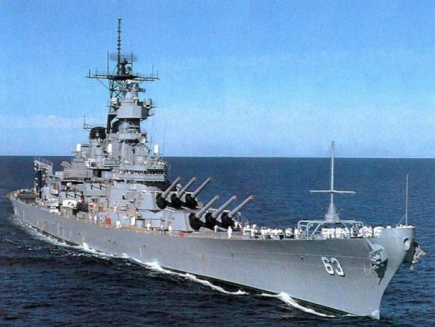 Военные корабли
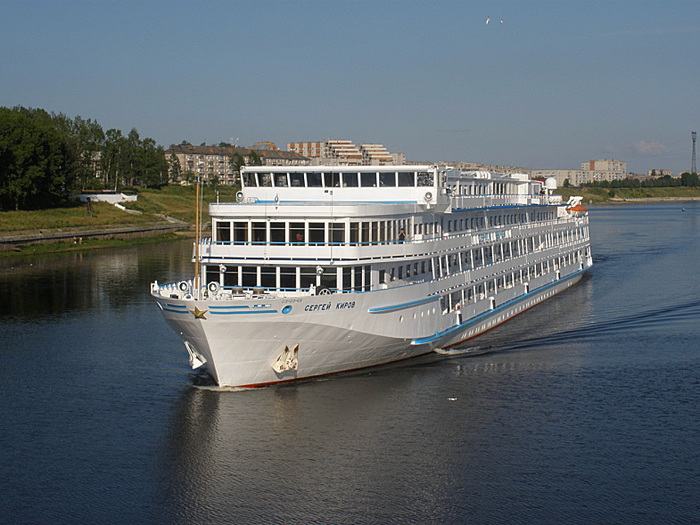 Гражданский пассажирский корабль
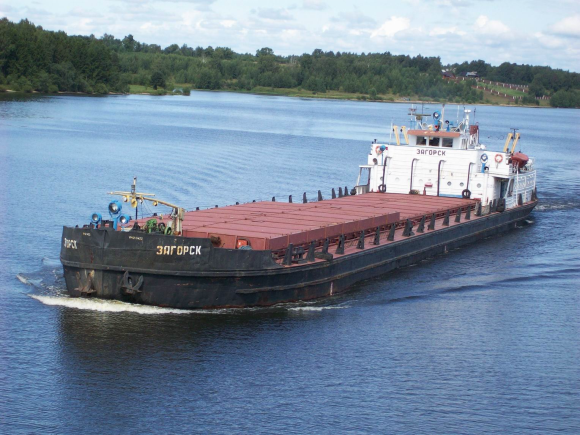 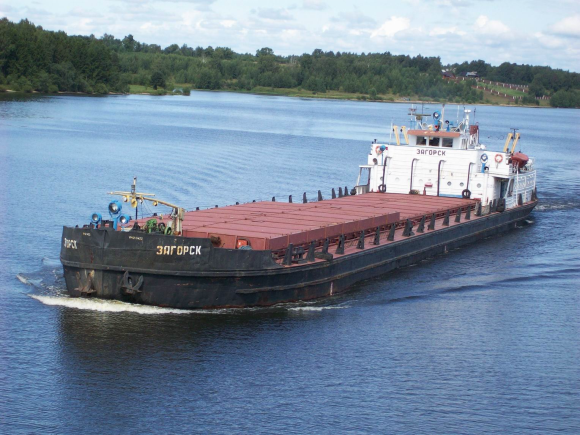 Гражданские 
грузовые
 суда
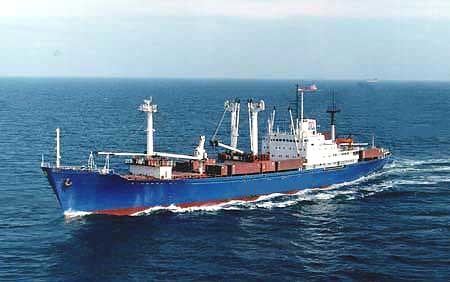 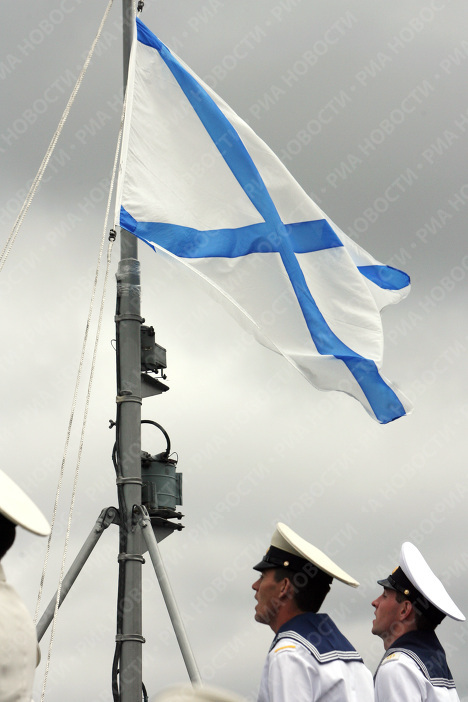 Андреевский
          флаг
финиш             фанера
асфальт           фестиваль
фамилия         февраль
шофёр             фартук
телефон           фрукты
фикус                футбол
фо
ри
фор